Творческие методы обученияCREATIVE TEACHING METHODS
1
От лекции к творческому обучениюMoving beyond lecture to creative discipleship training
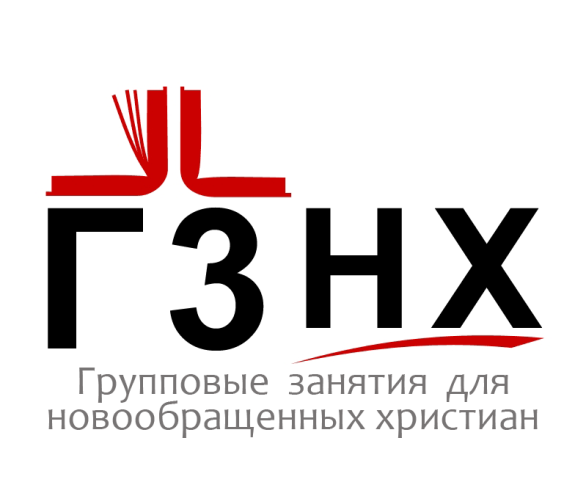 11-2016
iTeenChallenge.org      Course   T506.05
Каковы три наибольшие… What are the 3 biggest…
2
Проблемы   	Problems
Нужды   	Needs
Трудности   	Challenges  
с которыми вы сталкиваетесь как учитель? you face as a teacher?
11-2016
iTeenChallenge.org      Course   T506.05
Преподаватели с творческим подходом – это не группка гениальных суперзвезд, это обычные преподаватели, соблюдающие обязательное разнообразие в выборе методов обучения.
Creative teachers are not a small group of brilliant superstars, they are ordinary teachers who pursue the discipline of variety in their teaching.
3
11-2016
iTeenChallenge.org      Course   T506.05
Четыре трудности, которые необходимо преодолеть, чтобы выйти за пределы «просто лекции» в процессе христианского ученичества.
Four challenges to move beyond lecture to creative discipleship training
4
11-2016
iTeenChallenge.org      Course   T506.05
1-я трудность   1st Challenge
5
Какова ваша цель как учителя?
What is your goal as a teacher? 
Как вы подготавливаете студентов, чтобы они стали людьми, обретающими знания в течение всей своей жизни?How do you develop students who are  life long learners?   
Один из способов – стать для них примером! One way is to model it!
11-2016
iTeenChallenge.org      Course   T506.05
3 цели     3 Goals
6
1.	Учите людей тому, как думать. Teach people how to think. 
 2. 	Учите людей тому, как учиться. Teach people how to learn. 
3. 	Учите людей тому, как работать. Teach people how to work.
11-2016
iTeenChallenge.org      Course   T506.05
2-я трудность   2nd Challenge
7
Как люди учатся?       How do people learn?     
И подростки, и взрослые лучше всего мотивируются к обучению, если обсуждаемая ситуация сосредоточена вокруг проблемы. Teens & adults are best motivated to learn when the learning situation is problem centered.
Стимулируйте у студентов процесс самопознания, а не просто изучение содержания учебника. Stimulate self-discovery learning, not just content mastery.
11-2016
iTeenChallenge.org      Course   T506.05
Традиционный против творческого ученичестваTraditional  vs  Creative Discipleship
8
Традиционный   Traditional:
Обучать      Давать задания   	Выполнять
     Teach	 	Assign 	 			Do 

Творческая подготовка христианского ученичества Creative Discipleship:
Давать задания      Выполнять	Обучать
	 	Assign 	 			Do		      Teach
11-2016
iTeenChallenge.org      Course   T506.05
Научитесь слушать своих студентов.
Learn How to Listen to your Students
9
11-2016
iTeenChallenge.org      Course   T506.05
ОБУЧЕНИЕ ПИРАМИДА    LEARNING   PYRAMID
Средние процентные ставки удерживанияAverage Retention Rates
10
11-2016
iTeenChallenge.org      Course   T506.05
3-я трудность    3rd Challenge
11
Какие творческие методы обучения применяете вы? What creative methods of teaching do you use?
Групповая деятельность
Group activity
11-2016
iTeenChallenge.org      Course   T506.05
Как стать таким учителем, которого ученики никогда не забудутHow to become a teacher your students will never forget!
12
Предсказуемость   Vs   ВоздействиеPredictability                   Vs                 Impact

Больше                         МеньшеGreater		      		Less

Меньше                  БольшеLess                                   Greater

предсказуемости, 
тем меньше влияниеThe greater the predictability, 
the less the impact
11-2016
iTeenChallenge.org      Course   T506.05
Чем меньше предсказуемость, тем больше влияние!The less the predictability the greater the impact!
13
11-2016
iTeenChallenge.org      Course   T506.05
4-я трудность   4th Challenge
14
Какой у вас уровень энтузиазма?What is your level of enthusiasm?  

Творческая подготовка учеников сосредоточена на жизни, а не на теории. Creative discipleship training is life centered, not theory centered.
11-2016
iTeenChallenge.org      Course   T506.05
Вопросы для обсужденияQuestions for discussion
15
11-2016
iTeenChallenge.org      Course   T506.05
Контактная информацияContact information
16
Global Teen Challenge
www.GlobalTC.org
www.iTeenChallenge.org
1-706-576-6555
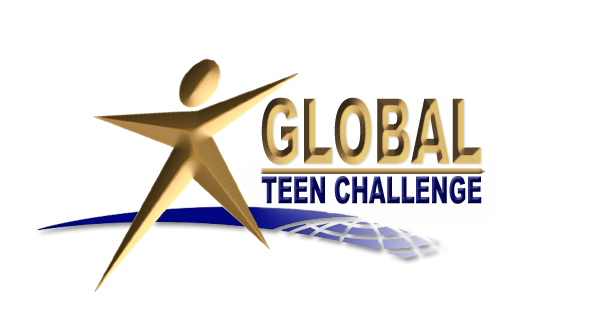 11-2016
iTeenChallenge.org      Course   T506.05